Circulaire economie
De leefbare stadSysteemdenken en Systemische verandering
Periode planning
Niet vergeten de bestaande theorieën toe te passen..
Meervoudige waardencreatie
Economisch, sociaal en ecologische in balans. Belangrijk is dat de ene waarde niet ten kosten gaat van een andere waarden. 

Wat zijn de voordelen van meervoudige waardencreatie?
[Speaker Notes: Meervoudige waardecreatie is een strategie waarbij een organisatie zich laat leiden door waardecreatie op alle relevante beleidsterreinen. Dit betekent dat een organisatie niet uitsluitend stuurt op financieel-economische waarde, maar ook op sociale en ecologische waarde.]
Impact effort matrix
Doel van de matrix is om de verhouding tussen inspanning en resultaat te bepalen.
Impact effort-Matrix
[Speaker Notes: Wat is de Impact/Effort-Matrix tool?
Het doel van de Impact/Effort-Matrix is om de verhouding te bepalen tussen hoeveel inspanning het behalen van een gewenst resultaat kost (de effort) en wat de invloed hiervan is op de doelstellingen van het project. De tool helpt je bij het maken van keuzes, je begint namelijk met de verbeterideeën die de beste impact/effort verhouding hebben. De matrix wordt hierom ook wel een prioriteringsmatrix genoemd. Door eerst prioriteiten te stellen ga je niet lukraak maar gewoon aan de slag met ideeën.

In de matrix staan twee assen: de ‘effort’ en de ‘impact’ as.
‘Effort’: hoeveel inspanning het kost om een verbeteridee uit te voeren. Denk hierbij aan tijd, geld, energie, risico, etc. Dit kan hoog of laag zijn. Taken met een lage inspanning zijn natuurlijk preferabel.
‘Impact’: de mate waarin het doorvoeren van het verbeteridee impact gaat hebben op het probleem of de organisatie. Als een idee een hoge impact heeft, zal deze dus veel invloed hebben op de doelstellingen. Een lagere impact zal weinig veranderen.
De voorkeur is om te starten met zaken die een hoge impact hebben en een lage inspanning.
Je zou op de assen ook gebruik kunnen maken van de termen ‘veranderbaarheid’ op de x-as en ‘doelstelling’ op de y-as.

Stappenplan voor de Impact/Effort Matrix
We leggen stap voor stap uit hoe je aan de slag kan gaan met de Impact/Effort-Matrix.
Teken de matrix. Zet op de X-as de moeite die een taak kost (effort) en op de Y-as hoeveel invloed het verbeteridee heeft (impact).
Zorg ervoor dat de definities die je gebruikt op de assen afgestemd worden.
Plaats alle verbeterideeën op de juiste plek in de matrix.
Ga als eerst aan de slag met de ideeën met de hoogste impact en de laagste effort (of die met de hoogste veranderbaarheid en hoogste effect).]
Wat voor elementen kenmerken dat passief gedrag?
Als we gedrag willen veranderen moet er gefocust worden op drie verschillende elementen, welke zijn dit?
Gedragsverandering stimuleren
Stelling: Bewustwording van het probleem gaat zorgen voor gedragsverandering! 


Als je naar deze afbeelding kijkt is het dan handig om gedrag te veranderen door bewustwording van problemen te creëren?
Vorige week
[Speaker Notes: 1. Niveau van gebeurtenis; doorgaans is dit waar te nemen.

2. Niveau van patronen; komt de gebeurtenis of soortgelijke gebeurtenis vaker voor

3. Structuurniveau; Wat veroorzaakt het probleem dat wordt waargenomen? Dit kunnen verschillende zaken zijn zoals: fysiek, organisatie, beleid of gewoontes. 

4. Mentale modelniveau; Overtuiging, moraal, verwachting en waarden.]
Onderwerpen van de week
Design thinking tools voor jullie adviesrapport
Systeemdenken 
Systeemverandering
1. Design thinking
Opdracht
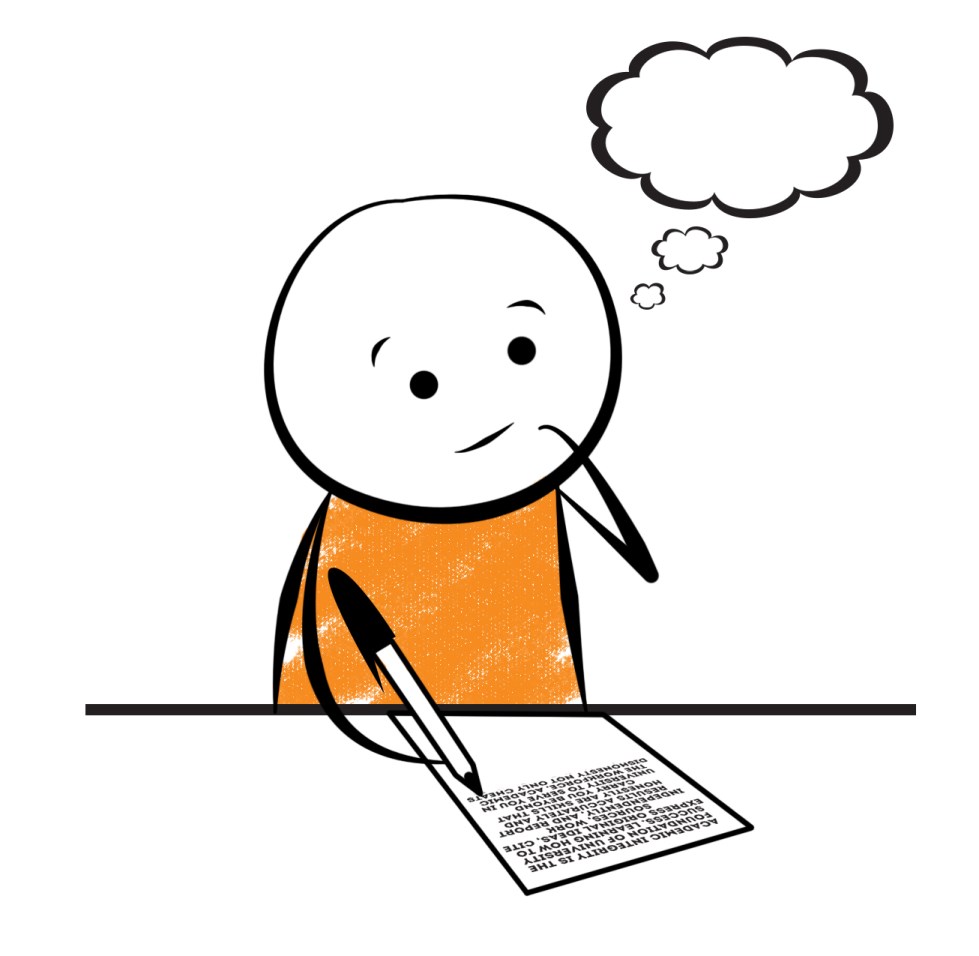 Hoe: per persoon
Hulp: Design a better business tool.https://www.designabetterbusiness.tools/tools 
Uitkomst: Een beter advies, adviesrapport en/of presentatie
Tijd: 20 min (plus extra)
Wat: 
Verdiep je per persoon in de verschillende tools. 
Kies 2 verschillende tools en onderbouw kort waarom deze bijdrage aan een beter advies. 
Overleg/vergelijk/discuseer met je IBS groep welke 2 tools jullie gaan gebruiken.
Gebruik de tools, op een later moment.
[Speaker Notes: Die kunnen totaal verschillend zijn, alles kan eigenlijk een aanleiding zijn om een businessmodel te beginnen.]
5 bold steps vision
Deze canvas helpt je bij het creëren van een visie en laat direct zien hoe je doormiddel van vijf stappen deze kan bereiken.
Design Criteria Canvas
Dit is meer dan enkel kenmerken van een idee. Deze canvas gebruik je na onderzoek/verdieping. Je kan het gebruiken om je visie beter vorm te geven.
Storytelling canvas
2.
Systeemdenken
Systeemdenken in de praktijk
Teken op een A4 drie stippen en verbind deze met elkaar. Zet er volgens één stip bij en zorg dat deze met iedere stip wordt verbonden. Herhaal dit tot dat je bij 10 stippen bent. 

Hoeveel lijnen worden er getrokken om iedere punt met elkaar te verbinden?
[Speaker Notes: 10 stippen zijn 45 lijnen
14 stippen 91 lijnen]
Systeem denken
Systeemdenken is een wetenschappelijke benadering die tracht overzicht van het geheel te behouden, in plaats van zich te concentreren op afzonderlijke onderdelen zonder te overwegen welke rol deze delen in het groter geheel spelen.
Systeemdenken
Geeft handvatten om integraal vraagstukken aan te pakken

Men beschouwt het gedrag van een systeem niet als een simpele keten van oorzaak-gevolgrelaties, maar als het samenspel van op elkaar inwerkende deelsystemen.
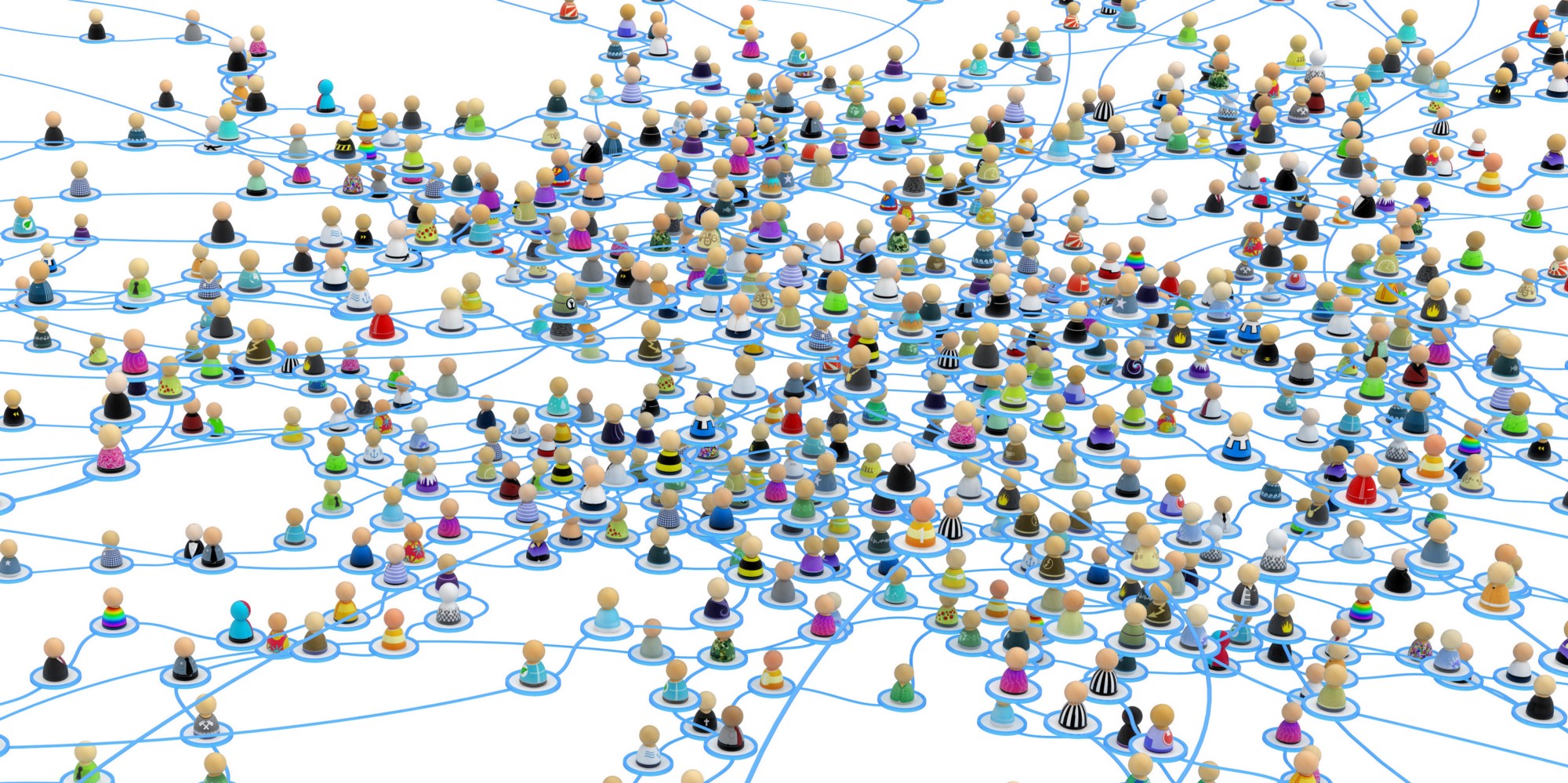 Wat heb je nodig
[Speaker Notes: Holistic View: Je moet in staat zijn om het grotere geheel te zien, niet alleen de afzonderlijke delen.
Interconnectivity: Begrijp hoe de verschillende delen van een systeem met elkaar verbonden zijn en elkaar beïnvloeden.
Dynamiek: Begrijp hoe systemen veranderen en evolueren over de tijd.
Feedback Loops: Identificeer de cycli van oorzaak en gevolg binnen het systeem.]
Opdracht systeemdenken
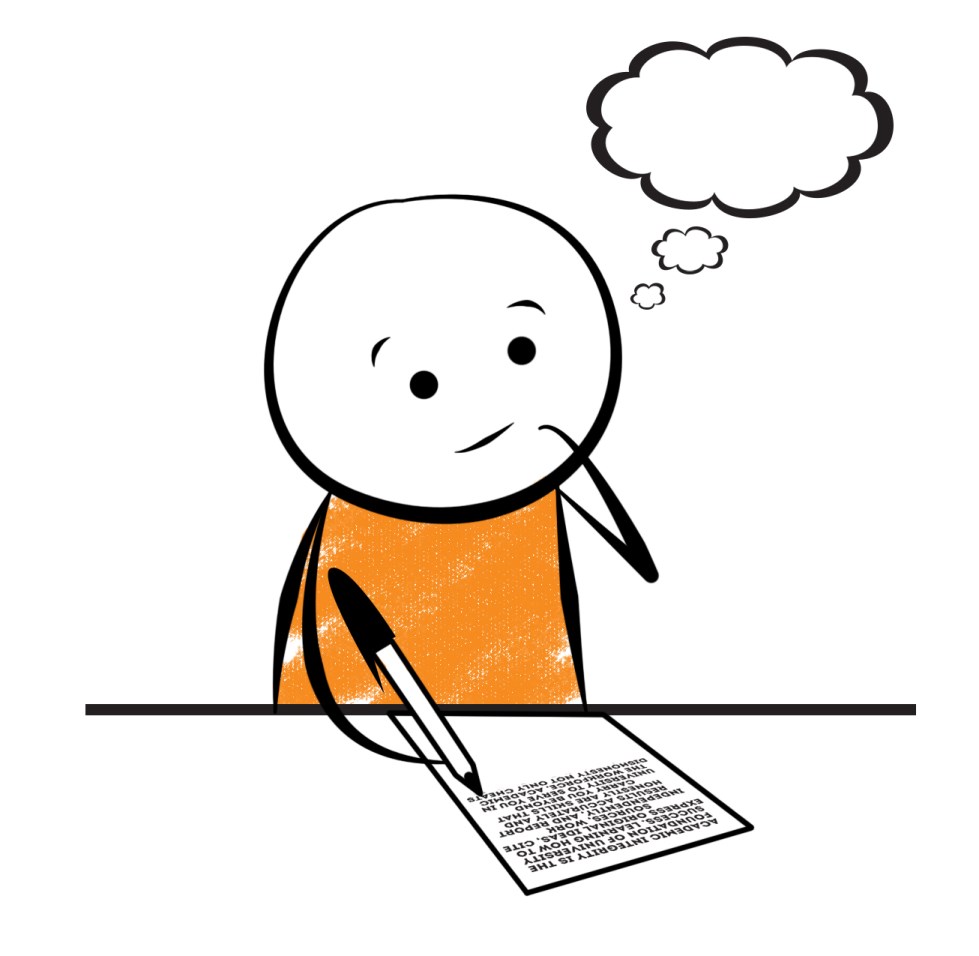 Hoe: In IBS groepen
Hulp: Jullie eigen adviesrapport 
Uitkomst: Door een overzicht te creeeren van jullie probleem zijn jullie in staat een beter advies te geven aan de gemeente. 
Tijd: 45 minuten 
Wat: Volg de volgende stappen. Iedere 10 minuten komt er een stap bij. 
Identificeer het Systeem: Begin met het identificeren van het systeem ‘t zand.
Breek het Systeem Af: Breek het systeem af in zijn componenten. Dit kunnen fysieke objecten zijn (zoals bomen in een bos), maar ook abstracte/sociale concepten (zoals de economie).
[Speaker Notes: Die kunnen totaal verschillend zijn, alles kan eigenlijk een aanleiding zijn om een businessmodel te beginnen.]
Terugkoppeling en feedback
Hoe AI je werk makkelijker maakt
22
[Speaker Notes: https://bing.com/chat]
Opdracht systeemdenken
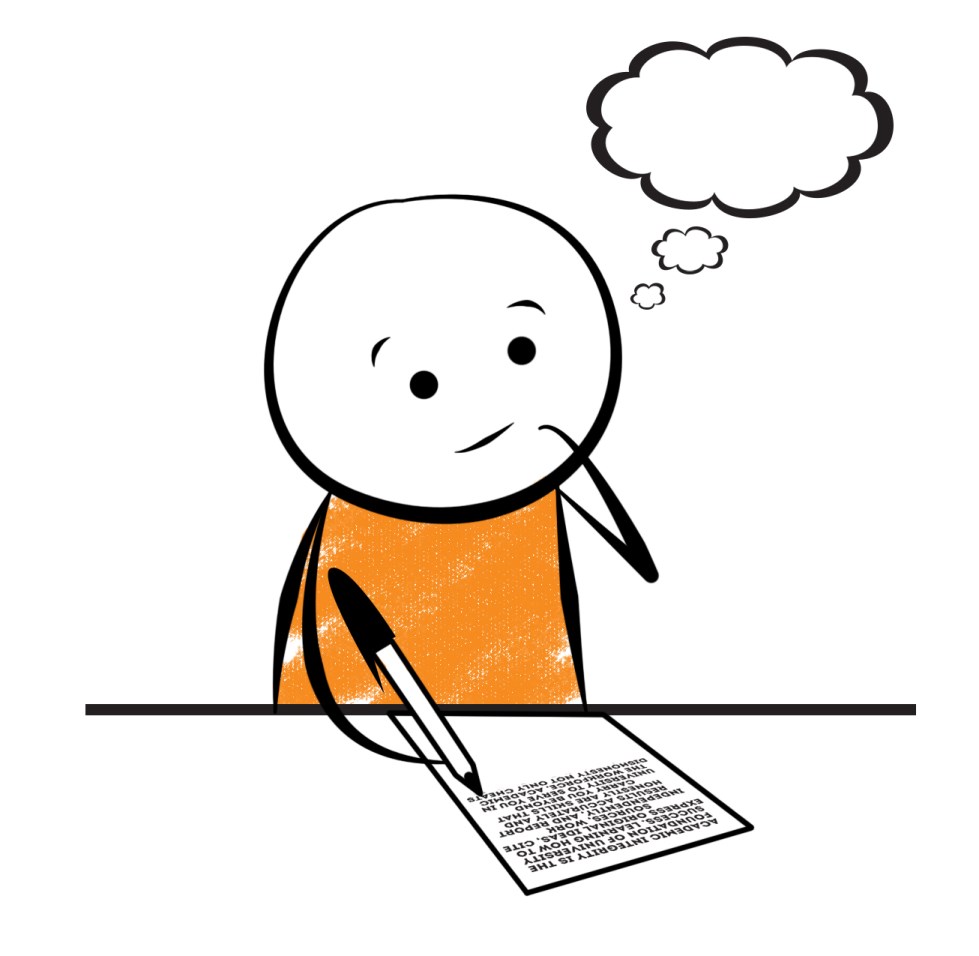 Hoe: In IBS groepen
Hulp: Jullie eigen adviesrapport 
Uitkomst: Door een overzicht te creeeren van jullie probleem zijn jullie in staat een beter advies te geven aan de gemeente. 
Tijd: 45 minuten 
Wat: Volg de volgende stappen. Iedere 10 minuten komt er een stap bij. 
Identificeer het Systeem: Begin met het identificeren van het systeem ‘t zand.
Breek het Systeem Af: Breek het systeem af in zijn componenten. Dit kunnen fysieke objecten zijn (zoals bomen in een bos), maar ook abstracte/sociale concepten (zoals de economie).
Maak Verbindingen: Identificeer hoe de componenten met elkaar verbonden zijn. Welke componenten beïnvloeden elkaar? Hoe doen ze dat?
Visualiseer het Systeem: Maak een diagram dat het systeem en de verbindingen daartussen weergeeft. Dit helpt om het systeem als geheel te zien
[Speaker Notes: Die kunnen totaal verschillend zijn, alles kan eigenlijk een aanleiding zijn om een businessmodel te beginnen.]
Terugkoppeling en feedback
Hoe AI je werk makkelijker maakt
24
[Speaker Notes: https://bing.com/chat]
Opdracht systeemdenken
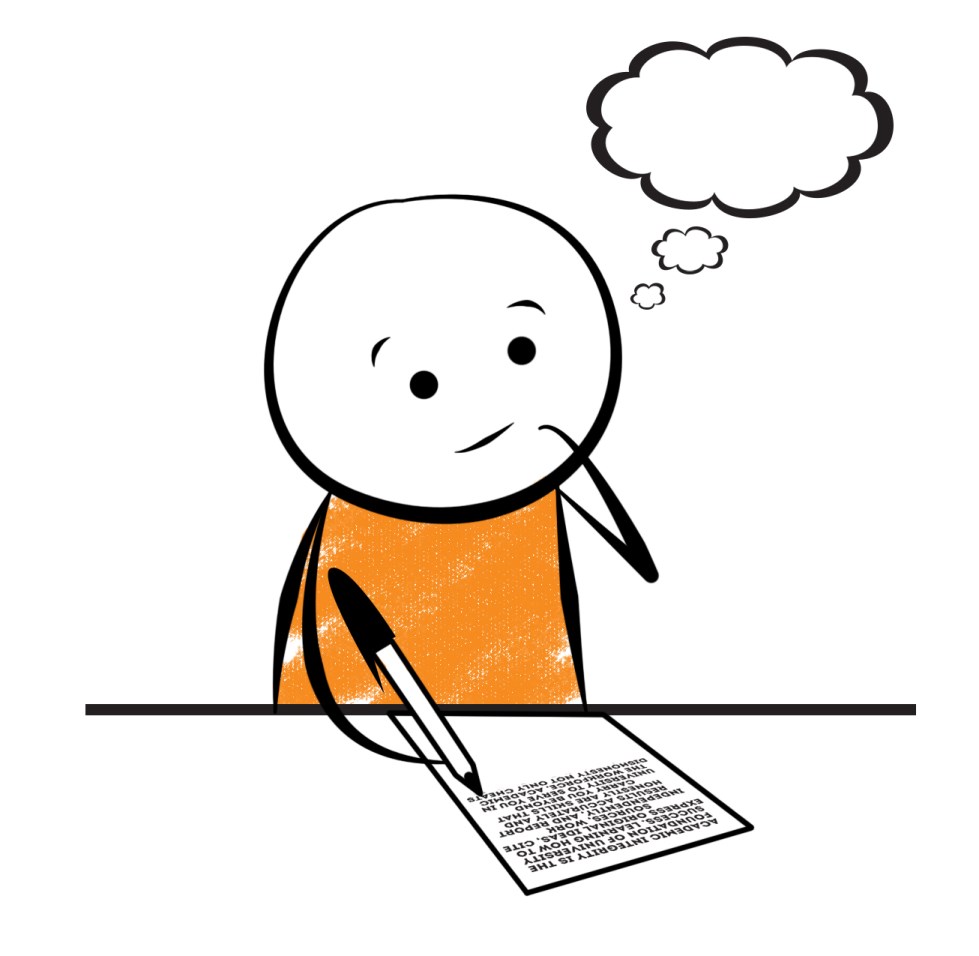 Hoe: In IBS groepen
Hulp: Jullie eigen adviesrapport 
Uitkomst: Door een overzicht te creeeren van jullie probleem zijn jullie in staat een beter advies te geven aan de gemeente. 
Tijd: 45 minuten 
Wat: Volg de volgende stappen. Iedere 10 minuten komt er een stap bij. 
Identificeer het Systeem: Begin met het identificeren van het systeem ‘t zand.
Breek het Systeem Af: Breek het systeem af in zijn componenten. Dit kunnen fysieke objecten zijn (zoals bomen in een bos), maar ook abstracte/sociale concepten (zoals de economie).
Maak Verbindingen: Identificeer hoe de componenten met elkaar verbonden zijn. Welke componenten beïnvloeden elkaar? Hoe doen ze dat?
Visualiseer het Systeem: Maak een diagram dat het systeem en de verbindingen daartussen weergeeft. Dit helpt om het systeem als geheel te zien
Analyseer het Systeem: Kijk naar het systeem als geheel. Hoe gedraagt het zich? Wat zijn de belangrijkste drijvende krachten? Zijn er feedbacklussen?
Gebruik je begrip van het systeem om het afval probleem op te lossen maak onderscheid tussen quick wins en Major projects.
[Speaker Notes: Die kunnen totaal verschillend zijn, alles kan eigenlijk een aanleiding zijn om een businessmodel te beginnen.]
Terugkoppeling en feedback
26
Hoe AI je werk makkelijker maakt
[Speaker Notes: https://bing.com/chat]
Tools en tips
2.2
‘The iceberg’
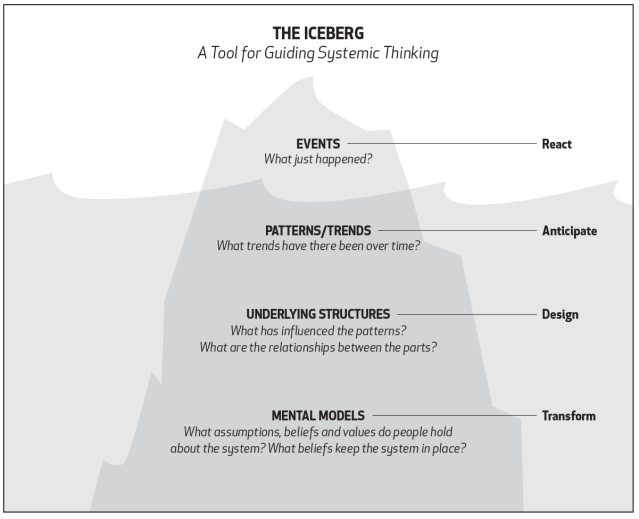 1. Niveau van gebeurtenis; doorgaans is dit waar te nemen.

2. Niveau van patronen; komt de gebeurtenis of soortgelijke gebeurtenis vaker voor

3. Structuurniveau; Wat veroorzaakt het probleem dat wordt waargenomen? Dit kunnen verschillende zaken zijn zoals: fysiek, organisatie, beleid of gewoontes. 

4. Mentale modelniveau; Overtuiging, moraal, verwachting en waarden.
[Speaker Notes: Er zijn andere manieren om systeemdenken in kaart te brengen. Ook wel systeem mapping genoemd.]
Systeemdenken vanuit ecologisch oogpunt
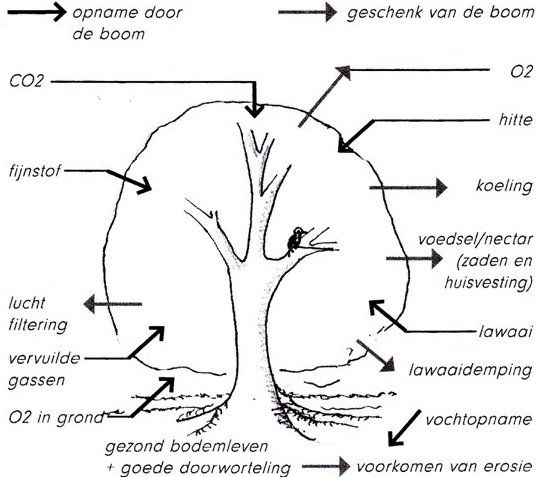 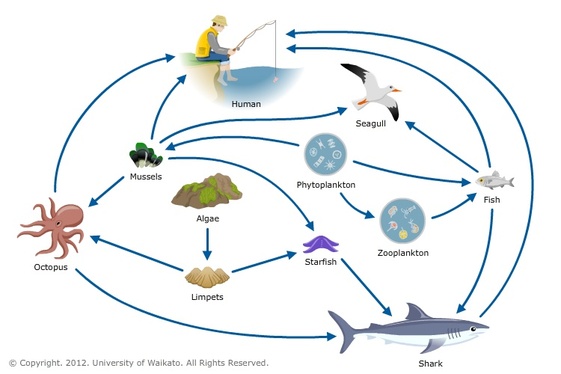 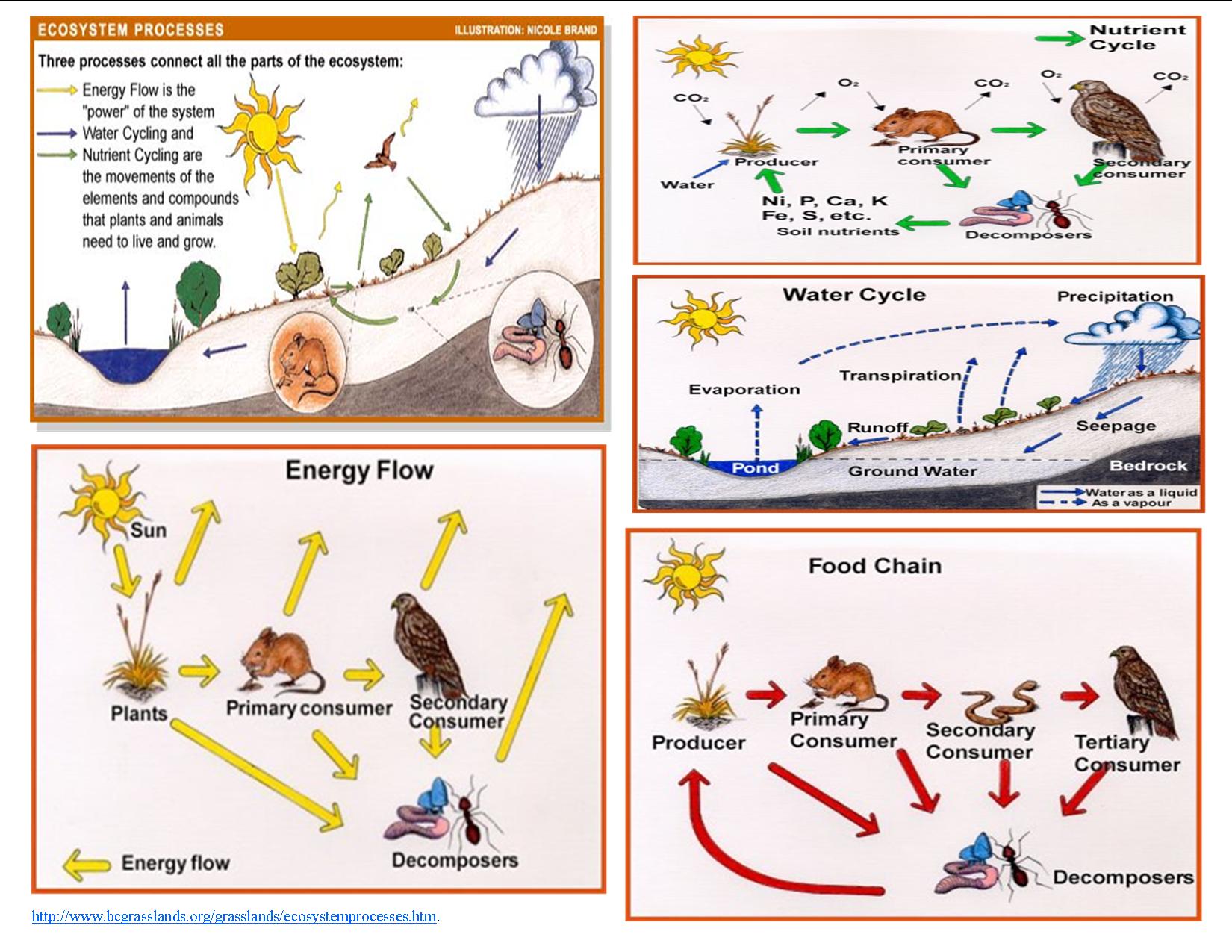 Onderdeel naar het geheel
Inhoud naar patronen
Objecten naar relaties
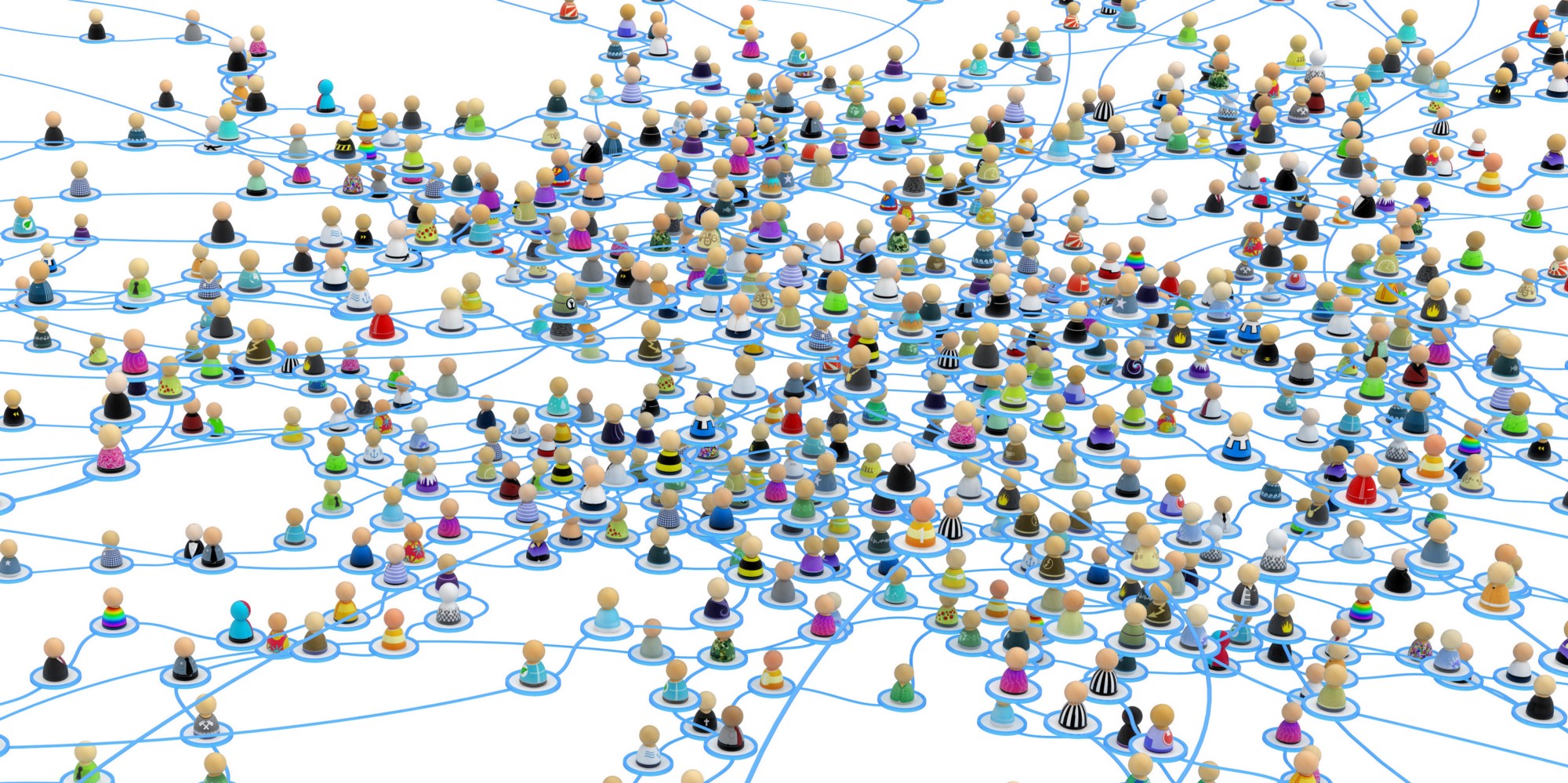 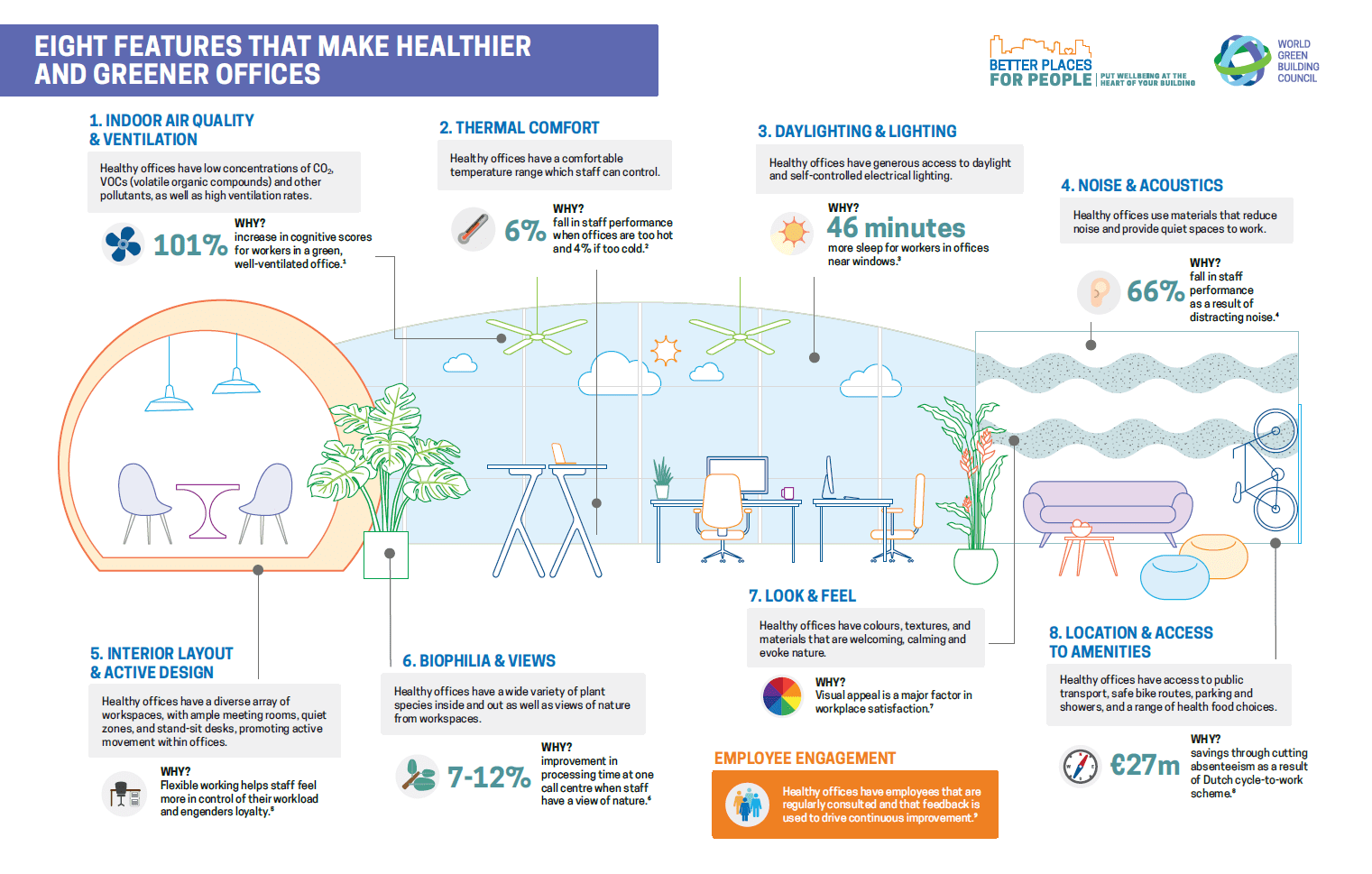 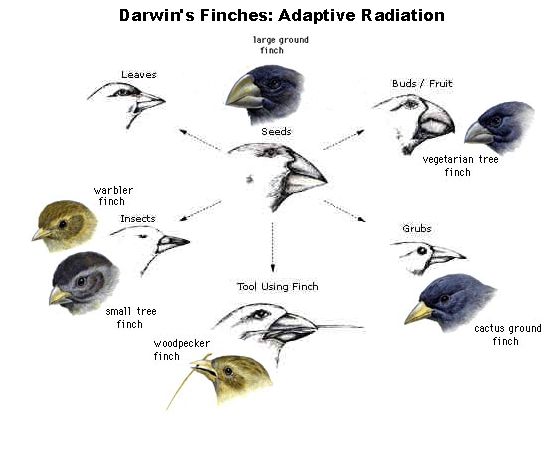 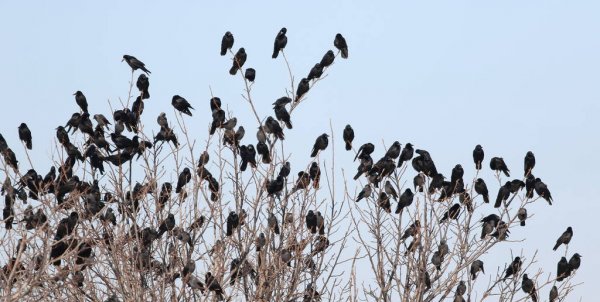 Structuur naar proces
Objectieve kennis naar contextuele kennis
Kwantiteit naar kwaliteit
[Speaker Notes: 1. Het hele systeem heeft eigenschappen die niet zijn terug te vinden in individuele onderdelen van het systeem
2. Een ecosysteem is geen collectie van soorten maar een gemeenschap. Een gemeenschap bestaat uit onderdelen, netwerken en relaties. Bij systeemdenken gaat het om het bestuderen van netwerken tussen relaties.
3. Als je de aandacht richt op het geheel in plaats van de onderdelen verandert je denken van analytisch naar contextueel. 
De eigenschappen van het geheel kun je alleen snappen met de context van het geheel. Iets uitleggen in de context betekent dat je het uitleg in haar omgeving. 
Systeemdenken is denken in omgeving.
4. Vaak wordt gezegd/gedacht dat alleen die zaken die kunnen worden gemeten en gekwantificeerd er echt toe doen én kunnen worden uitgedrukt in wetenschappelijke modellen. 
Relaties en de context kunnen niet met een liniaal worden gemeten of worden geplaatst in een schaal
5. Levende systemen ontwikkelen en evolueren, Dit is direct verbonden met het begrijpen van vernieuwing, verandering en transformatie.
6. Als je relaties in beeld brengt ontdek je dat bepaalde relaties veelvuldig voorkomen. De zogenoemde patronen.  
Door te snappen hoe een patroon in een natuurlijk of sociaal systeem werkt helpt dit ons patronen in andere systemen te begrijpen.
Bijvoorbeeld kan het inzicht in energiestromen in ecosystemen inzicht geven in de manier waarop informatiestromen invloed hebben op sociale systemen.]
1. Van onderdelen naar het geheel
Het hele systeem heeft eigenschappen die niet zijn terug te vinden in individuele onderdelen van het systeem
2. Van objecten naar relaties
Een ecosysteem is geen collectie van soorten maar een gemeenschap. Een gemeenschap bestaat uit onderdelen, netwerken en relaties. Bij systeemdenken gaat het om het bestuderen van netwerken tussen relaties.
3. Van objectieve kennis naar contextuele kennis
Als je de aandacht richt op het geheel in plaats van de onderdelen verandert je denken van analytisch naar contextueel. 
De eigenschappen van het geheel kun je alleen snappen met de context van het geheel. Iets uitleggen in de context betekent dat je het uitleg in haar omgeving. 
Systeemdenken is denken in omgeving.
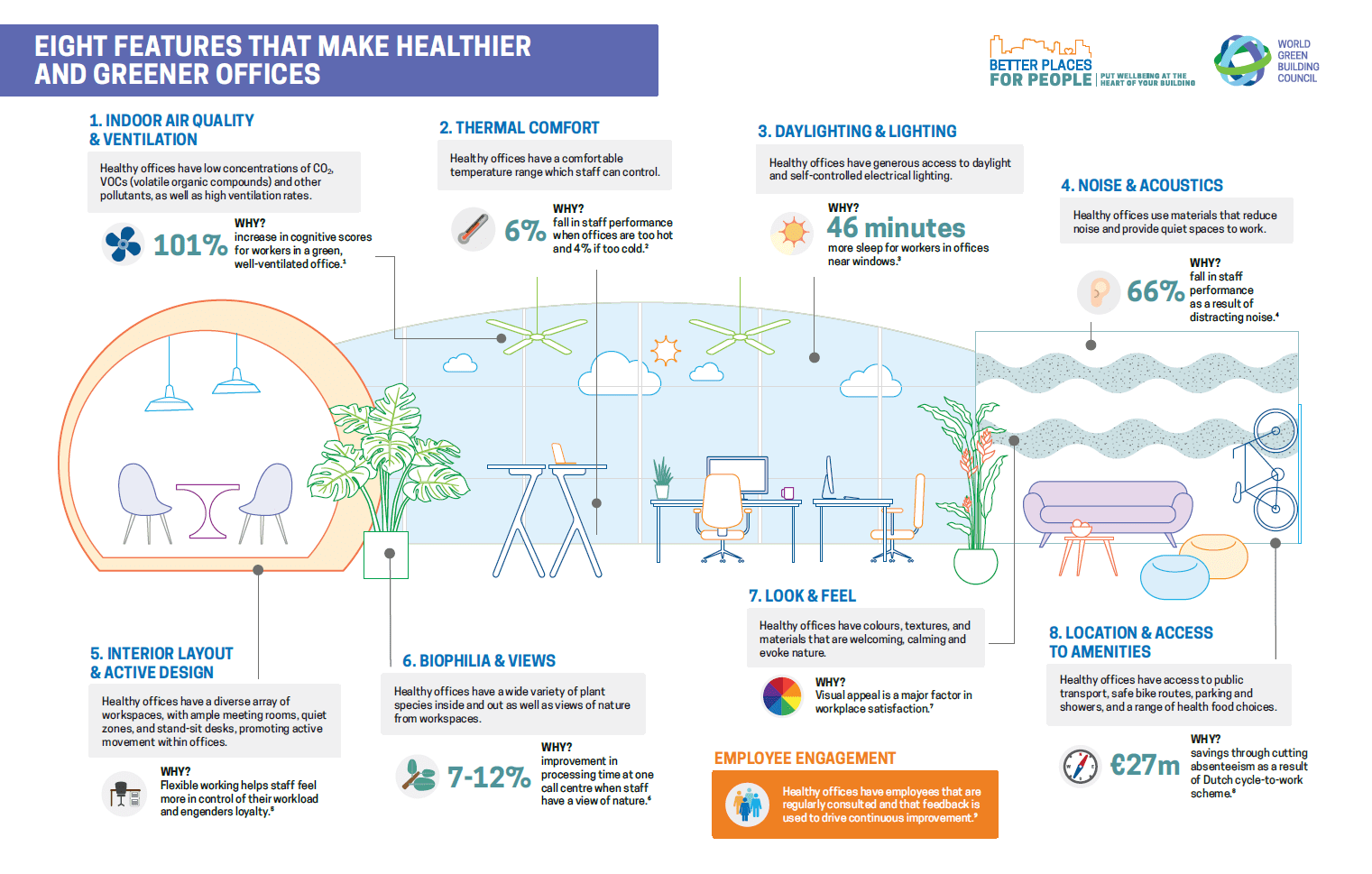 Biophilic Design
4. Van kwantiteit naar kwaliteit
Vaak wordt gezegd/gedacht dat alleen die zaken die kunnen worden gemeten en gekwantificeerd er echt toe doen én kunnen worden uitgedrukt in wetenschappelijke modellen. 
Relaties en de context kunnen niet met een liniaal worden gemeten of worden geplaatst in een schaal
5. Van structuur naar proces
Levende systemen ontwikkelen en evolueren

Dit is direct verbonden met het begrijpen van vernieuwing, verandering en transformatie
6. Van inhoud naar patronen
Als je relaties in beeld brengt ontdek je dat bepaalde relaties veelvuldig voorkomen. De zogenoemde patronen.  

Door te snappen hoe een patroon in een natuurlijk of sociaal systeem werkt helpt dit ons patronen in andere systemen te begrijpen.

Bijvoorbeeld kan het inzicht in energiestromen in ecosystemen inzicht geven in de manier waarop informatiestromen invloed hebben op sociale systemen.
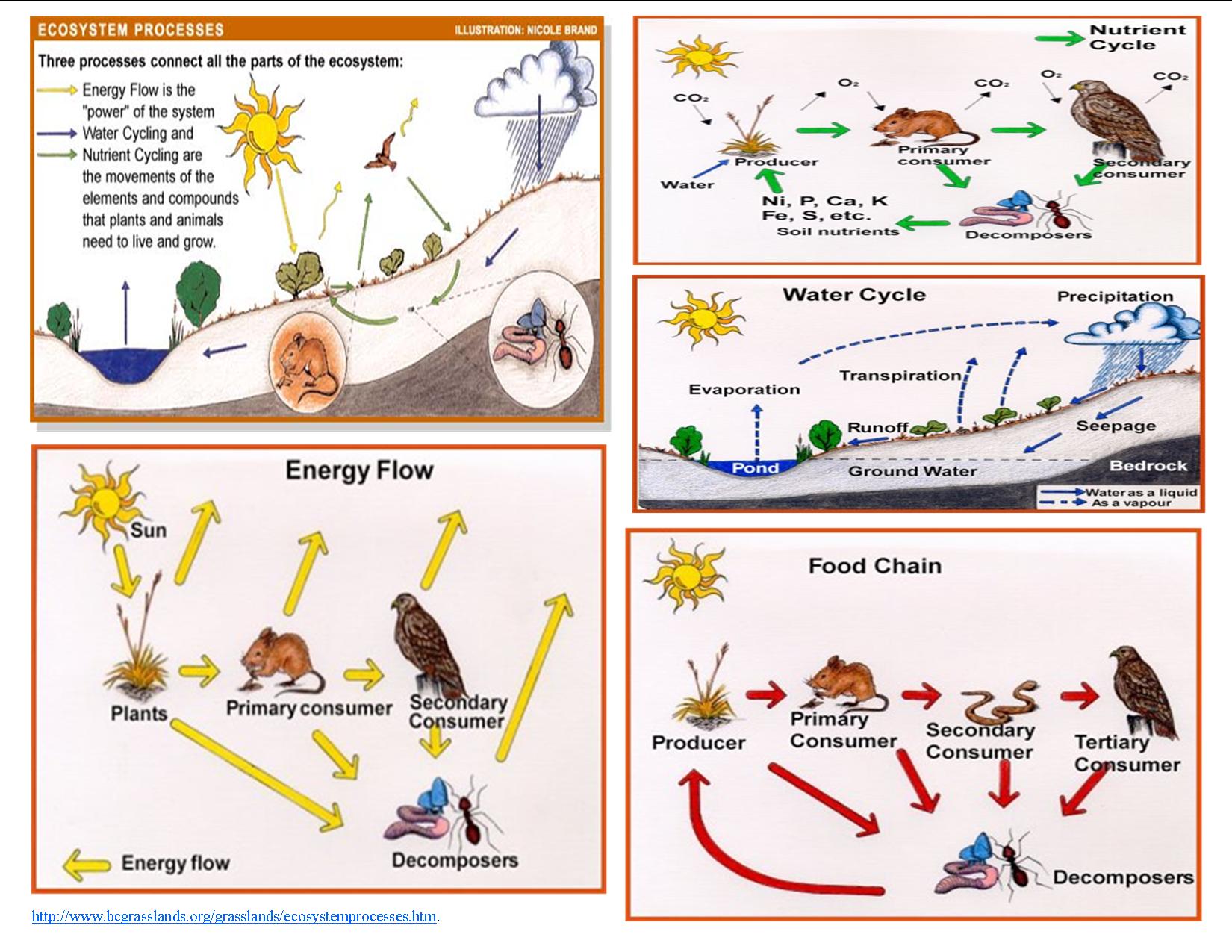 Systeemdenken cruciaal voor circulaire economie
Systeemtheorie – een samenhangend geheel van interacterende factoren in een begrensd stukje.

Die begrensde stukken noemen we de systeemgrenzen.

Een relatiediagram geeft simpel het proces weer van lineaire en een circulaire proces.

Grenzen hangen samen met het niveau waarop je het bekijkt (aggregatie-niveau)
[Speaker Notes: Als je geen grenzen stelt wordt het een ingewikkeld proces wat niet meer te overzien is. 
Een waterkringloop in een broeikas als systeem, liggen de grenzen bij de broeikas. (ideaal als het wat constant is en er geen uitwisseling met de buitenwereld plaats vind).]
3.
Systematische veranderingen
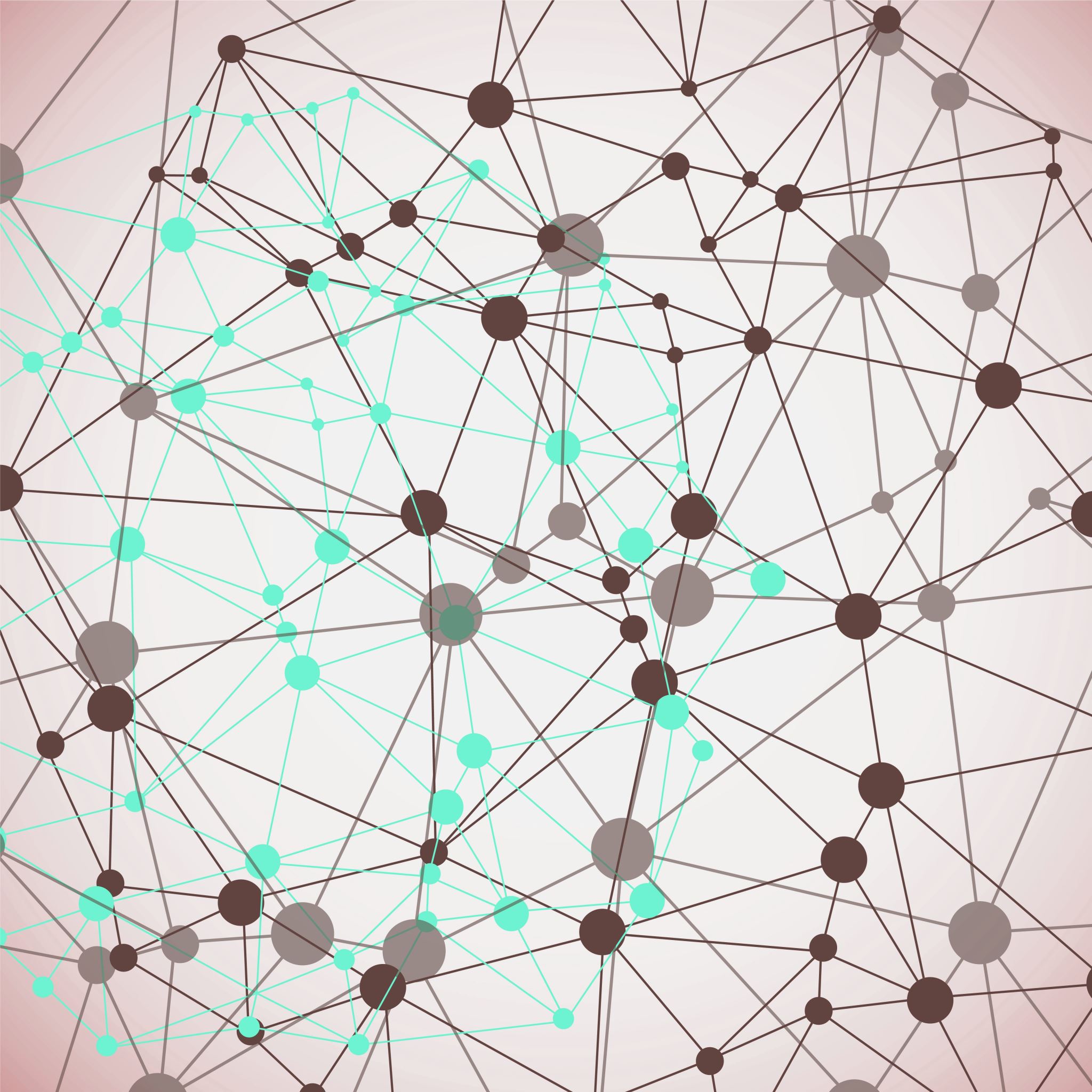 Systeemverandering
Systeemverandering is het proces van fundamentele veranderingen in de manier waarop een systeem functioneert. Dit kan betrekking hebben op sociale, economische, politieke of ecologische systemen.
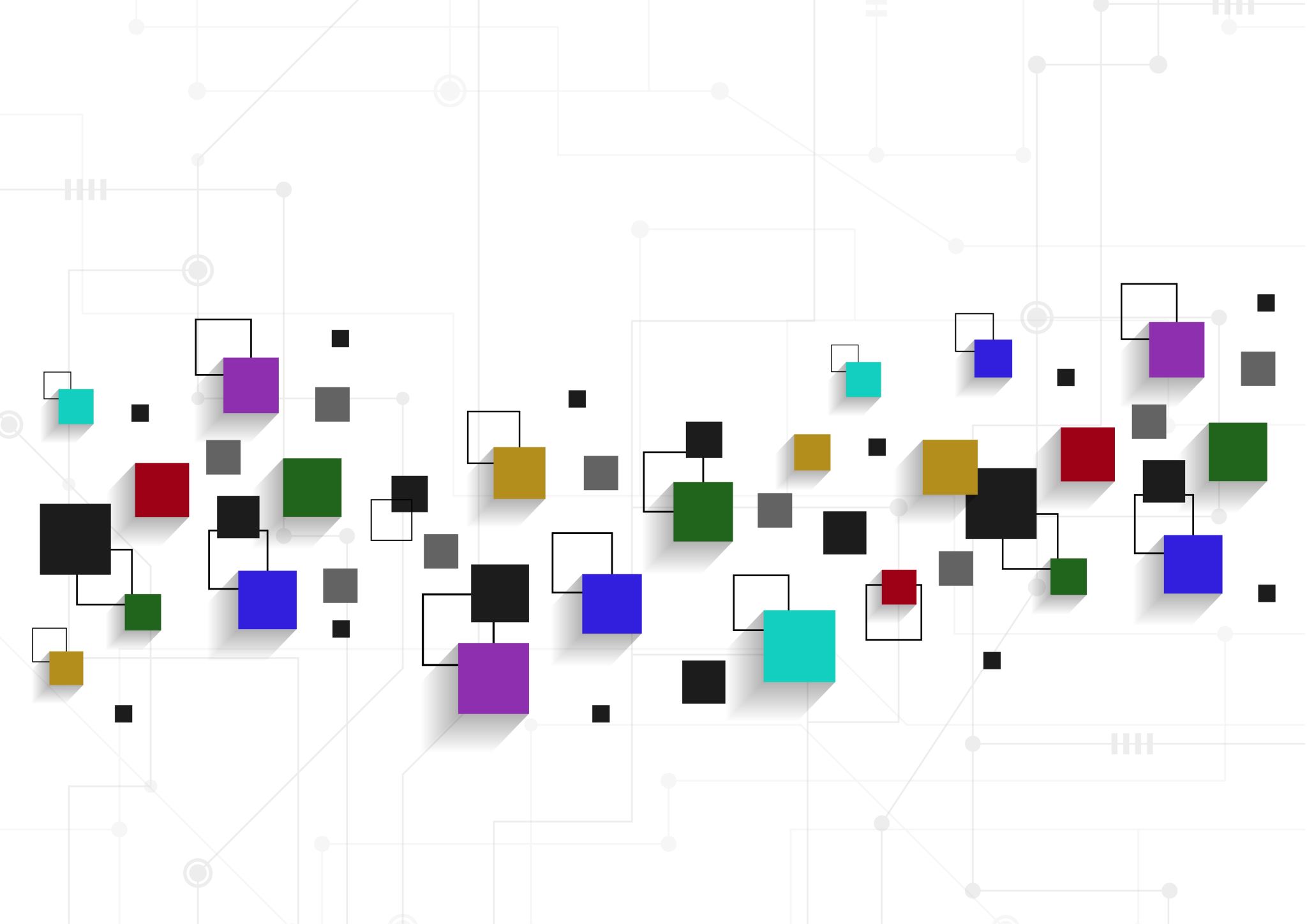 Een systeem veranderen
Systeemverandering begint met het begrijpen van het huidige systeem - de actoren, de machtsdynamiek, de regels en normen die het gedrag sturen, en de onderliggende overtuigingen en waarden.
Systeemverandering en weerstand
Weerstand tegen systeemverandering kan vele vormen aannemen. Het kan komen van mensen die profiteren van het huidige systeem, of van mensen die bang zijn voor verandering. 

Het kan ook voortkomen uit structurele barrières, zoals wetten of beleid die verandering in de weg staan.
Een effectieve manier om een samenleving te ‘veranderen’.
Een effectieve manier om systemen in de samenleving te veranderen, is door middel van collectieve actie. Dit betekent samenwerken met anderen om druk uit te oefenen, bewustzijn te creëren en alternatieven te ontwikkelen.